Travel Reduction Initiatives
Intermountain Healthcare
January 11, 2017
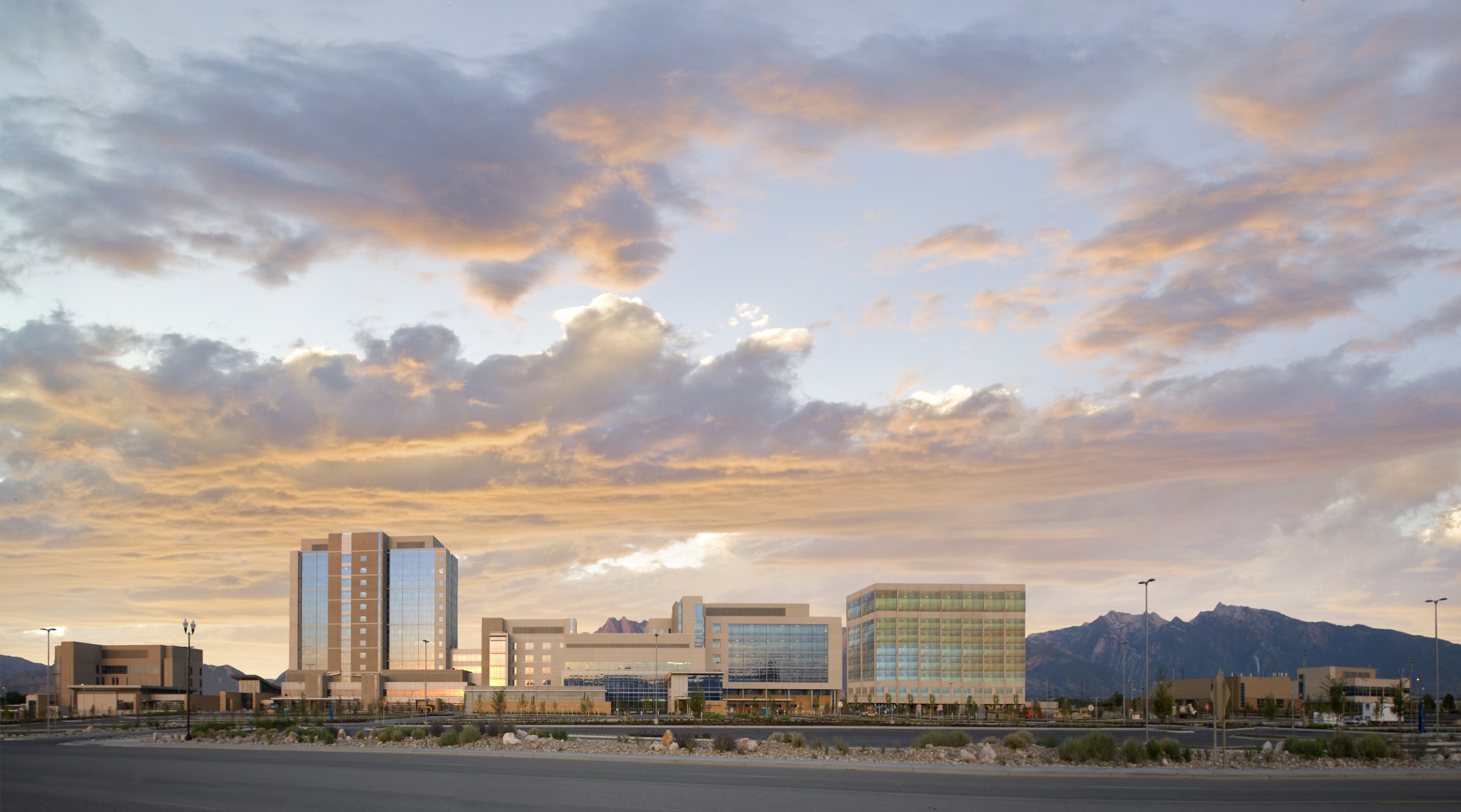 Intermountain Healthcare

 
Established			Founded in 1975 when The Church of Jesus Christ of Latter-day Saints 			donated its 15-hospital system to the community under Intermountain 			Healthcare management.  
Hospitals			23
Hospital beds 		2,802 licensed; 2501 staffed
Clinics  			200+
Health Plans insured lives	Approximately  750,000
Clinical Programs		8 (Cardiovascular, Oncology, Women & Newborns, Intensive Medicine, 			Primary Care, Pediatric Specialties, Surgical Services, Behavioral Health)
Employees 			38,000 FTE’s
Employee Physicians		1,400+ 
Affiliated  Physicians		5,000
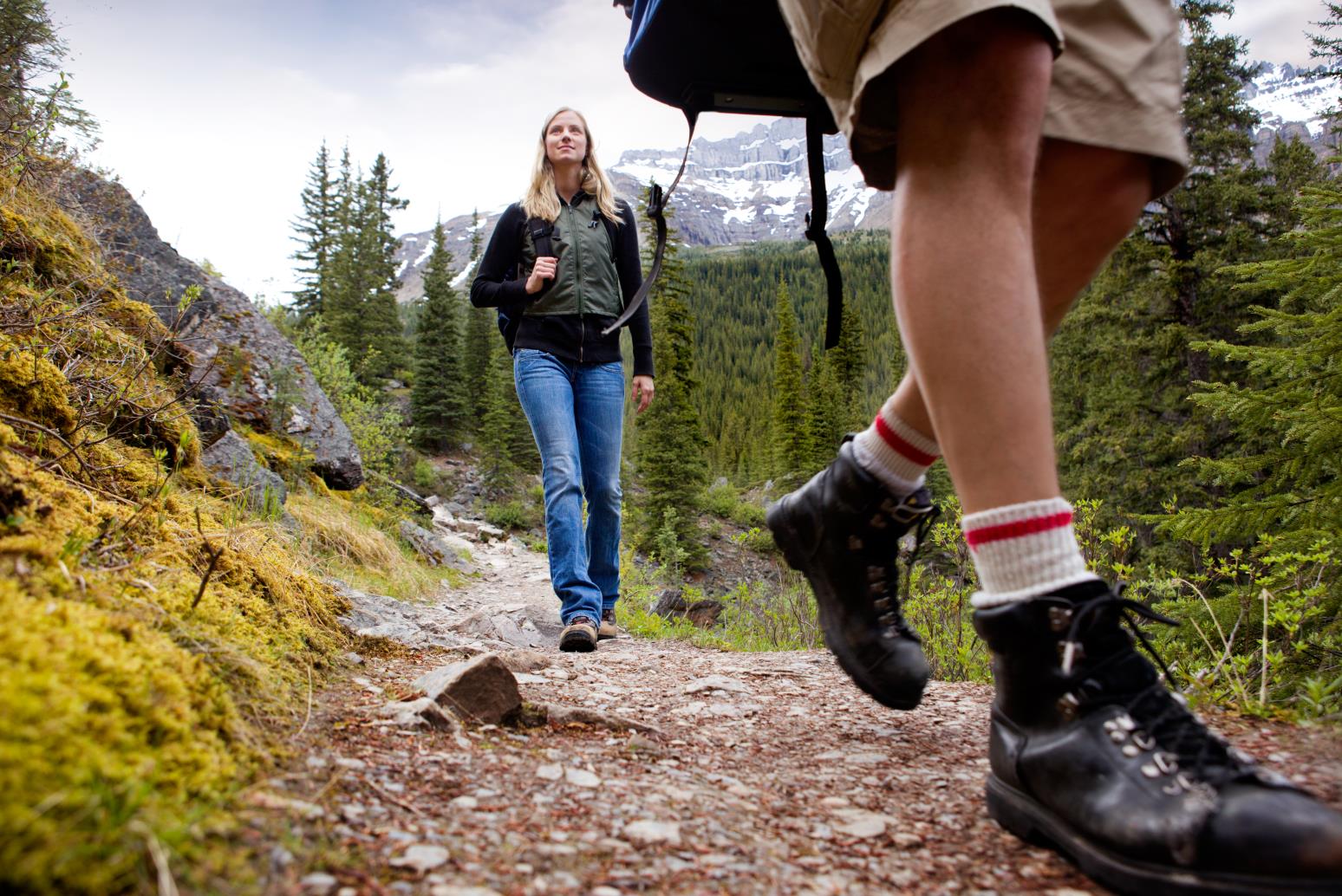 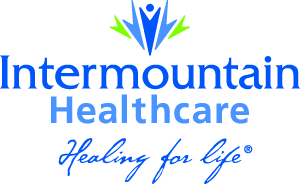 Mission -“Helping people live the healthiest lives possible”

No Harm
3
[Speaker Notes: Liz

This is where we start. Our new mission statement is the foundation for achieving shared accountability, and the LiVe Well Center(s) are Intermountain’s “Center of Excellence” for delivering wellness oriented care to our patients.]
A few basics…
Public Transit
Discounted Fares, VanShare, Transit Passes, car pooling
Fleet
Fuel efficient and alternative fuel vehicles, monitoring devices, no idle
Technologies
Web Ex, Tele Presence, Work from Home
Walking & Biking
Safe pathways, lockers, showers
A few Stats…
10.7 million fleet and carpool miles
682 vehicles
All vehicles less than 10 years of age.
Inventory includes, EV, CNG, hybrids, clean diesel, and gasoline
Current UTA Ridership 7%, Total Miles 4,266,782 
40 Transit Passes 
Work from Home  300+ FTE’s
Goals
Increase Public Transit ridership 
Reduce Fleet & Pool miles
Continue to move towards more efficient and alternative fuel vehicles 
Increase “Work from Home” FTE’s
Education and Training 
Increase Web Ex and Tele Presence
Increase EV charging stations
Actions on “Yellow” Alert Days
Send communication to all employees of “yellow” status with action tips 
Encourage use of Public Transit
Limit travel for meetings – use web ex / Tele Presence
Limit projects that use gasoline equipment or vehicles 
Allow “Work from Home”
Actions on “Red” Alert Days
Send communication to all employees regarding “Red” status with action tips
Strongly encourage use of public transit
Postpone events and meetings if possible – use web ex or Tele Presence for meetings that cannot be re-scheduled or cancelled
Allow “Work from Home” 
Curtail or delay projects that use gasoline fueled equipment / vehicles
Questions
Steven.Bergstrom@imail.org